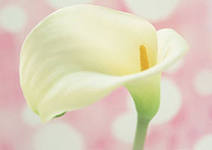 Обобщающий урок по теме: Органы цветковых растений
Путешествие по маршруту: «Корешки» – «Дачная»

Вариант № 1
Учитель биологии 
Куценкова   Ольга Михайловна 
МКОУ «Средняя общеобразовательная школа № 22
 села Нижняя Банновка Красноармейского района
 Саратовской области»


2012-2013
Путешествие на поезде «Солнышко»по маршруту: «Корешки»-»Дачная»
Станция «Корешки»
№  1. Какой из изображенных органов НЕ является видоизменением корня?
	а)                                  в)    

	
	б)                                  г)
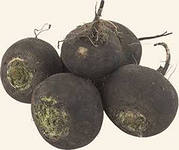 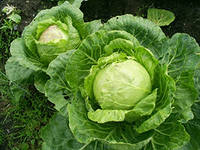 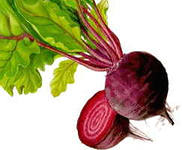 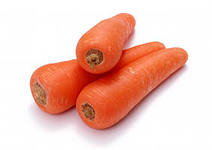 Станция «Корешки»
№ 2. Боковые корни расположены:

	а) на главном и придаточном корнях
	б) только на главном корне
	в) только на придаточных корнях
	г) на любом органе растения
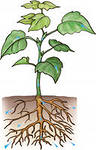 Станция «Листовая»
№ 1. Какой из изображенных листьев НЕ является сложным?
	а)                                                     в)



	б)                                               г)
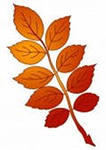 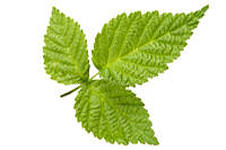 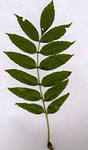 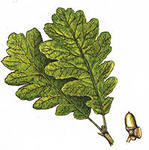 Станция «Листовая»
№ 2. Какая функция не характерна для листа?
	 
	 а) испарение воды
	 б) газообмен
	 в) поглощение воды
	 г) фотосинтез
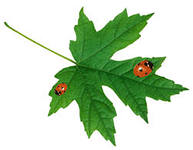 Станция «Цветочная»
№ 1. У какого растения  соцветие «колос»?
	а)                                 в)


	
	б)                                 г)
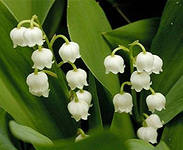 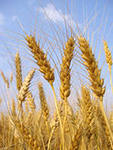 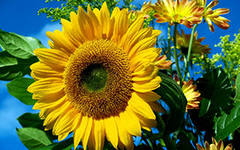 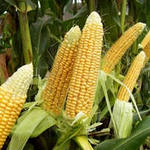 Станция «Цветочная»
№2. Развитие  семян происходит:

	а) на тычиночной нити;
	б) на рыльце;
	в) в пыльниках;
	г) в завязи.
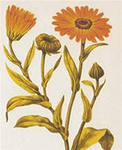 Станция «Плодовая»
№ 1. Какой из изображенных плодов НЕ является сочным?
 	а)                                       в)
	


	б)                                       г)
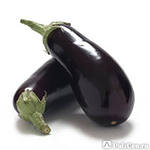 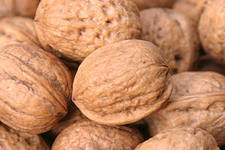 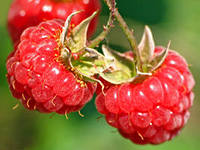 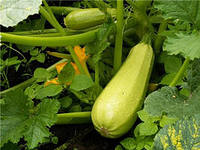 Станция «Плодовая»
№ 2. Плод образуется:
	а) на пыльнике
	б) на рыльце
	в) из семязачатка
	г) из завязи
	
№3. Плод помидора относится к:
	а) сухим многосемянным плодам;
	б) сочным многосемянным плодам;
	в) сухим односемянным плодам;
	г) сочным односемянным плодам.
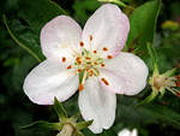 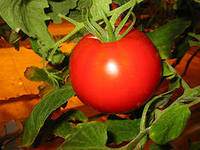 Станция «Биологическая»
№1. Какие вещества необходимы для фотосинтеза?
	а) вода и кислород
	б) кислород и углекислый газ
	в) вода и углекислый газ
	г) углекислый газ
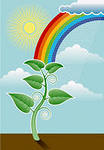 Станция «Биологическая»
№ 2. Как доказать, что в банке, где находится растение на ярком свету, образовался кислород?
	а) обработать йодом
	б) опустить горящую лучинку
	в) опустить тлеющую лучинку
	г) поместить другое растение

	
№3. Дайте определение термину:
             геотропизм -
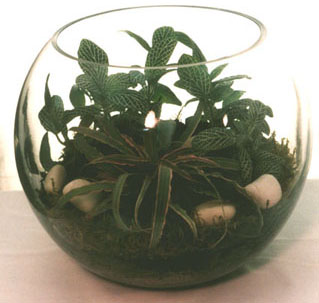 Станция «Дачная»
Зачем при высадке рассады капусты и помидоров  у этих растений прищипывают главный корень?
а)                                     б)




а)рассада капусты
б)рассада помидоров
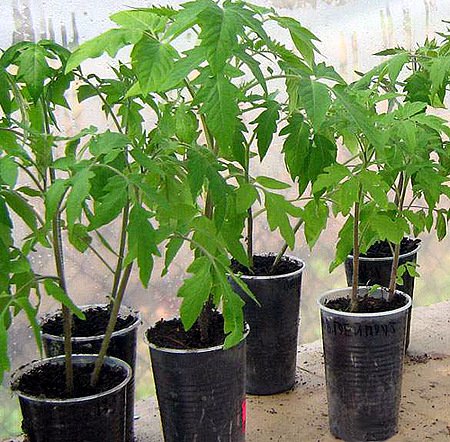 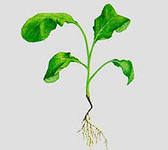 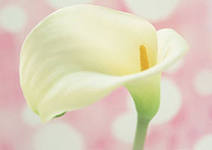 Поздравляем!
Путешествие по маршруту
 «Корешки» - «Дачная» закончилось.

Приятных вам воспоминаний!